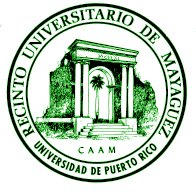 ICOM 4035 – Data StructuresLecture 8 – Doubly Linked Lists
Manuel Rodriguez Martinez 
Electrical and Computer Engineering
University of Puerto Rico, Mayagüez
©Manuel Rodriguez – All rights reserved
Lecture Organization
Part I – Introduction to the doubly linked list data structure

Part II – Design and implementation of doubly linked list data structure

Part III – Iterating over a doubly linked list
M. Rodriguez-Martinez
ICOM 4035
2
Objectives
Introduce the concept of doubly linked list
List with fully dynamically allocated space

Discuss the advantages/disadvantages with respect to Linked List and ArrayList

Understand the design and implementation of the doubly linked list as a method to realize List ADT

Provide motivating examples
M. Rodriguez-Martinez
ICOM 4035
3
Companion videos
Lecture8 videos
Contains the coding process associated with this lecture
Shows how to build the interfaces, concrete classes, and factory classes mentioned here
M. Rodriguez-Martinez
ICOM 4035
4
Part I
Introduction to the doubly linked list data structure
M. Rodriguez-Martinez
ICOM 4035
5
List ADT
List:
collection of things with notion of assigned position
Order is given by position in list
Element x is at position 0, element y is at position 1
repetitions are allowed
Mathematical term: finite sequence
Ron
Toyota
Jil
BMW
Ron
Ford
Ned
Empty list
List with names
List with car brands
M. Rodriguez-Martinez
ICOM 4035
6
List ADT Implementations
Fields
co
ArrayList
2
3
3
1
9
elements
2
3
3
1
9
5
currentSize
contiguous
Methods
RAM
Singly Linked List
Apu
Ned
Ron
Ron
header
null
M. Rodriguez-Martinez
ICOM 4035
7
Doubly Linked List Data Structure
a node
header
Ron
null
Fully dynamic structure
Add extra space as needed to accommodate new values
No need to reallocate and copy
Elements are chained together in two sequences – forward & backward
Each entry is called a node, and stores:
Value
Reference to next node in the chain
Reference to previous node in the chain
Header – points to the start of chain and stores no value
Called “dummy header”, its stored value is set to null
Last element has a next reference set to null (shown with ground symbol)
Apu
Ned
Ron
M. Rodriguez-Martinez
ICOM 4035
8
Structure of  doubly linked list node
value stored 
in node
Apu
Apu
Moe
Bob
Arrow denotes reference
to next node
Reference to 
next node
in chain
Reference to 
previous node
in chain
Arrow denotes reference
to previous node
. . .
. . .
M. Rodriguez-Martinez
ICOM 4035
9
Doubly Linked List Class
Fields
Xi
header
Apu
Ned
Ron
4
currentSize
Methods
Like the Linked list class, Doubly Linked list class has two fields
header 
current Size
M. Rodriguez-Martinez
ICOM 4035
10
Doubly Linked List Examples
One-element List
header
header
Xi
Xi
Xi
Apu
Ned
Ron
Apu
Empty List
header
Two-element List
Multi-element List
header
M. Rodriguez-Martinez
ICOM 4035
11
List ADT and Doubly Linked List
Ron
Apu
Ned
Ron
0
1
2
3
4-element list
4-element list implemented with a linked list
Apu
header
Ned
Ron
Ron
4
currentSize
M. Rodriguez-Martinez
ICOM 4035
12
Advantages of Doubly Linked List
Support for all List ADT operations
Same benefits as Singly linked lists
Possible to traverse list in forward or backward directions
Search, insert, delete operations only need to keep track of one position
You can get to the predecessor by using previous reference
Tradeoff – having to deal with one reference
Make insert and delete a bit more complex
M. Rodriguez-Martinez
ICOM 4035
13
Part II
Design and implementation of doubly liked list data structure
M. Rodriguez-Martinez
ICOM 4035
14
Design of ListADT
LinkedList
ArrayList
DLinkedList
<<interface>>
List
M. Rodriguez-Martinez
ICOM 4035
15
Operations on the List
Supported:
Add new element at the end
Add new element at position i
Remove a copy of an element
Remove element at position i
Remove all copies of an element 
Clear List
Test for element membership
Get List size
Get first element in List
Get last element in List
Get element at position i
Set element at position i
Get first index of element x
Get last index of element x
Test if empty
Iterate over all stored values
Reverse iterate over stored values
M. Rodriguez-Martinez
ICOM 4035
16
Add new element
Adding Apu to List L
Append to the end of list
Add a new node to the end of list
0
1
2
3
4
0
1
2
3
4
Jil
Jil
L.add(“Apu”);
Ned
Ned
Moe
Moe
Apu
M. Rodriguez-Martinez
ICOM 4035
17
Add new element (2)
header
Moe
Jil
Ned
Jil
Ned
3
currentSize
Moe
header
4
currentSize
Link new last 
element
Apu
temp
temp
temp
temp
Create node
M. Rodriguez-Martinez
ICOM 4035
18
Add new element (3)
Resulting list
Apu
Jil
Ned
Moe
header
0 		   1                  2                 3
current size: 4
Key idea: Go to end of list and add new node
End of list is node with next reference set to null
Increment currentSize
Operation is O(n), n = length of list
As with linked list, can be made O(1) by having dummy tail
Points to last element
M. Rodriguez-Martinez
ICOM 4035
19
Add new element at position i
Adding Mel to List L at position 1
Moves everyone one position down
Valid insert positions are [0, currentSize];
Inserting at currentSize is the add() operation (“append”)
Add new node at position i in the chain
0
1
2
3
4
0
1
2
3
4
Jil
Jil
L.add(1, “Mel”);
Ned
Mel
Moe
Ned
Moe
M. Rodriguez-Martinez
ICOM 4035
20
Add new element at position i
header
Moe
Jil
Ned
3
currentSize
Moe
header
Jil
Ned
3
currentSize
Link new last 
element
Apu
temp
temp
temp
Create node
M. Rodriguez-Martinez
ICOM 4035
21
Add new element at position i
Resulting list
Moe
Jil
Apu
Ned
header
0 		   1                  2                 3
current size: 4
Key Idea:
Go to element at position i
Go back to predecessor and add new node as its successor
Make new node be the predecessor of old node at position i
Increment current size
Need to consider two special cases
Insert at 0 (no element before it)
Insert at currentSize (call add())
Operation is O(n), n = length of list
M. Rodriguez-Martinez
ICOM 4035
22
Remove an element
Remove Ned from List L
First find first copy
Move successors one spot ahead in the list
Keeps relative order
Special case: erase last one (no successors)
0
1
2
3
4
0
1
2
3
4
Jil
Jil
L.remove(“Moe”);
Ned
Ned
Moe
Apu
Apu
M. Rodriguez-Martinez
ICOM 4035
23
Remove an element (2)
L.remove(“Moe”);
header
Apu
Jil
Ned
Moe
Jil
Moe
4
currentSize
0 		   1                  2                 3
Apu
Ned
header
3
currentSize
Deviate 
successor
0 		   1                  2                 3
temp
temp
temp
Erase node
Deviate
predecessor
M. Rodriguez-Martinez
ICOM 4035
24
M. Rodriguez-Martinez
ICOM 4035
25
Remove an element (3)
Resulting list
Apu
Jil
Ned
0 		   1                  2
Key idea: 
Go to node that is target 
Set next of node previous to previous of target 
Set next of previous node of target be the next of target
Set value at target and target itself to null
Decrement current size
Note: Removing first element has header has predecessor
Operation is O(n), n = length of list
M. Rodriguez-Martinez
ICOM 4035
26
Remove element at position i
Remove element at position 2
Position must be in range [0, currentSize-1]
Move successors one spot ahead in the list
Keeps relative order
Special case: erase last one (no successors)
0
1
2
3
4
0
1
2
3
4
Jil
Jil
L.remove(2);
Ned
Ned
Moe
Apu
Apu
M. Rodriguez-Martinez
ICOM 4035
27
Remove element at position i (2)
L.remove(2);
header
Apu
Jil
Ned
Moe
Jil
Moe
4
currentSize
0 		   1                  2                 3
Apu
Ned
header
3
currentSize
Deviate 
successor
0 		   1                  2                 3
temp
count: 0
temp
count: 1
temp
count: 2
Erase node
Deviate
predecessor
M. Rodriguez-Martinez
ICOM 4035
28
Remove element at position i (3)
Resulting list
Apu
Jil
Ned
0 		   1                  2
Key idea: 
Keep counter to go to node that is target 
Set next of node previous to previous of target 
Set next of previous node of target be the next of target
Set value at target and target itself to null
Decrement current size
Note: Removing first element has header has predecessor
Operation is O(n), n = length of list
M. Rodriguez-Martinez
ICOM 4035
29
Remove all copies of an element
Remove all copies of Ned from List L
Simply loop calling erase on element
Complexity is O(n2)
Can be made O(n)! Think about it!
0
1
2
3
4
0
1
2
3
4
Jil
Jil
L.removeAll(“Ned”);
Ned
Moe
Moe
Ned
M. Rodriguez-Martinez
ICOM 4035
30
Clear list
Remove all elements from List
Simply loop erasing element at position 0
Set currentSize to 0
Complexity is O(n)
Why? Think about it
0
1
2
3
4
0
1
2
3
4
Jil
L.clear();
Ned
Moe
Ned
M. Rodriguez-Martinez
ICOM 4035
31
Membership Test
Determine if element e is in the List
Simply loop until element is found (if it is there)
Complexity is O(n), n = L.size()
0
1
2
3
4
L.contains(“Apu”);
True
Jil
L.contains(“Amy”);
Ned
False
Apu
Xi
M. Rodriguez-Martinez
ICOM 4035
32
Memberships Test
Element found at position 2
L.contains(“Apu”);
Xi
Apu
Jil
Ned
Apu
Jil
Ned
Moe
4
currentSize
0 		   1                  2                    3
L.contains(“Amy”);
4
currentSize
Element not found
0 		   1                  2                  3
M. Rodriguez-Martinez
ICOM 4035
33
First index of element
Find position of first copy
Return -1 if not in List
Loop from start until element is found (if it is there)
Stop when first copy is found and return its position within list
Complexity: O(n), n = L.size()
0
1
2
3
4
L.firstIndex(“Moe”);
2
Jil
L.firstIndex(“Ned”);
Ned
1
L.firstIndex(“Ron”);
Moe
Ned
-1
M. Rodriguez-Martinez
ICOM 4035
34
Last index of element
Find position of last copy
Return -1 if not in List
Loop from start to end, save position of element each time is found (if it is there)
At the end of loop, return the last position you saw
Complexity: O(n), n = L.size();
0
1
2
3
4
L.lastIndex(“Moe”);
2
Jil
L.lastIndex(“Ned”);
Ned
3
L.lastIndex(“Ron”);
Moe
Ned
-1
M. Rodriguez-Martinez
ICOM 4035
35
Get element at position i
Determine if position i is valid in the List
Must be in range [0, currentSize-1]
Get  the value of element[i]
Traverse the list until you reach position I
Return the value at that node
Complexity: O(n), n = L.size()
Linear access (ArrayList was O(1), linked list was O(n))
0
1
2
3
4
L.get(1);
Ned
Jil
L.get(0);
Ned
Jil
L.get(5);
Moe
Invalid
Apu
M. Rodriguez-Martinez
ICOM 4035
36
Set element at position i
Determine if position i is valid in the List
Must be in range [0, currentSize-1]
Change the value of element[i]
Traverse the list until you reach position i
Replace value field of node at position i 
Does not change the size of the List (it is a replacement)
Different from add() at position I
Complexity: O(n), n = L.size() (ArrayList was O(1), linked list O(n))
0
1
2
3
4
0
1
2
3
4
L.set(1, “Amy”);
Jil
Jil
Ned
Amy
Moe
Moe
Apu
Apu
M. Rodriguez-Martinez
ICOM 4035
37
Easy operations
List size
Return currentSize
cost is: O(1)
Empty list
Check if list size is equal to 0
cost is: O(1)
First 
If not empty, return successor of header 
cost is O(1)
Last 
If not empty, go to last element in list (next set to null)
Cost is O(n), n = L.size();
M. Rodriguez-Martinez
ICOM 4035
38
Part III
Iterating over List elements
M. Rodriguez-Martinez
ICOM 4035
39
Iterating over List elements
We want to iterate over elements inside list
To use them for whatever reason we need them
Done by making List iterable
List interface extends Java Iterable interface
Enables List to return an iterator
How do we do this?
Need to have an inner class that helps you iterate over List elements
ListIterator class that implements Java Iterator interface
M. Rodriguez-Martinez
ICOM 4035
40
List iterator
Inner class with one field: reference to next node to visit in iteration
Apu
Jil
Ned
Moe
ListIterator
nextNode
Fields
header
0 		   1                  2                 3
currentSize
4
Methods
M. Rodriguez-Martinez
ICOM 4035
41
List Iterator
remove:
unsupported
hasNext:
Test if nextNode is null
 next:
If hasNext
return value at node 
Set nextNode to be equal to nextNode.getNext()
M. Rodriguez-Martinez
ICOM 4035
42
Reverse list iterator
Inner class with one field: reference to following prev node to visit in iteration
Apu
Jil
Ned
Moe
ReverseListIterator
prevNode
Fields
header
0 		   1                  2                 3
currentSize
4
Methods
M. Rodriguez-Martinez
ICOM 4035
43
Reverse List Iterator
Need to define interface
ReverseITerator
remove:
unsupported
hasPrev:
Test if prevNodeis null
 prev:
If hasPrev
return value at node 
Set prevNode to be equal to prevNode.getPrev()
M. Rodriguez-Martinez
ICOM 4035
44
Summary
Doubly Linked List 
Fully dynamic structure
Allocates space as needed, no need to reallocate space
Each node points to next and previous element in the chain
Simpler to traverse the list for add/remove 
Can traverse the list forward and backward
Tradeoff 
More references to change around
M. Rodriguez-Martinez
ICOM 4035
45
Questions?
Email:
manuel.rodriguez7@upr.edu
M. Rodriguez-Martinez
ICOM 4035
46